顧客価値経営フォーラムin埼玉
参加費：無料
懇親会費：実費
２０２５年５月２８日（水）１３：３０開演
会員でない方も大歓迎！
埼玉県経営品質賞の素晴らしさを見に来てください。
埼玉県経営品質賞表彰式
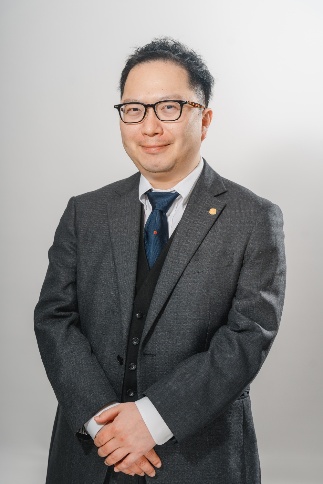 埼玉県経営品質賞 知事賞
株式会社デリモ
代表取締役社長　栗田慶太郎
草加市　惣菜製造業
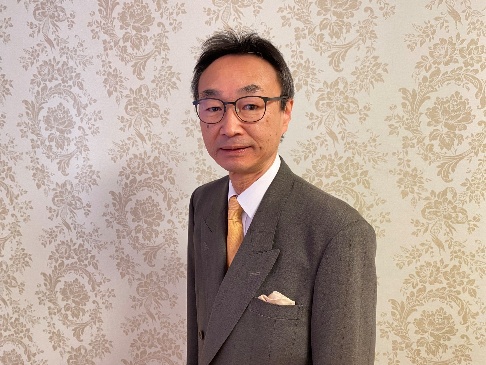 埼玉県経営品質賞　推進賞
あおき企画株式会社
代表取締役　髙橋　豊
本庄市　介護
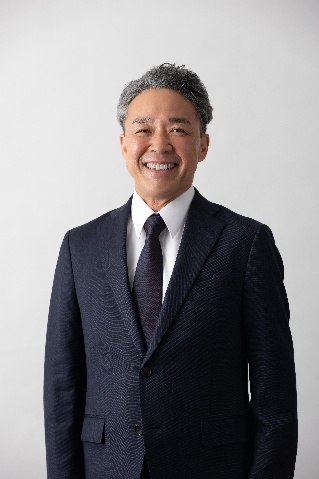 埼玉県経営品質賞　推進賞
ディーエスピー株式会社
代表取締役　都丸　中
志木市　物流サービス、情報サービス
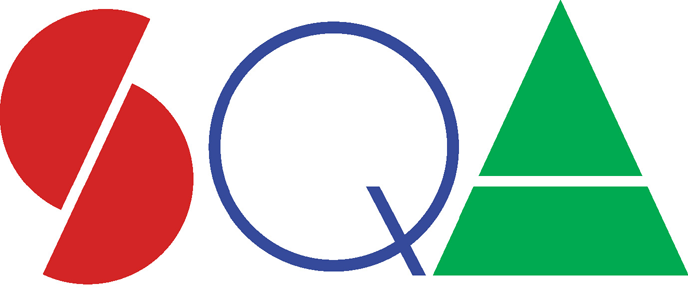 主催：埼玉県経営品質協議会　後援：さいたま商工会議所
『顧客価値経営フォーラムin埼玉』申込書
◇申込方法　　：下記お申込書にご記入の上、 FAX（048-643-2720）にてお申込み下さい。
　　　　　　　　　　　　　QRコードからもお申し込みいただけます。
◇申込期限　　：202５年5月２１日（水）
◇参 加 費　 　：無料
◇お問合せ先：埼玉県経営品質協議会事務局　松岡　　　　　　　　　　　　　　　　　　　　　　　　
　 さいたま市大宮区桜木町1-7-5ｿﾆｯｸｼﾃｨﾋﾞﾙ8Ｆ　（さいたま商工会議所内）
　 TEL　０４８-６４１-００８４　　　FAX  ０４８-６４３-２７２０
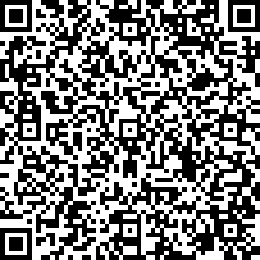 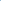 浦和駅バス乗り場案内
「浦和駅西口バス停」発、
「県庁前バス停」通過バスのご案内
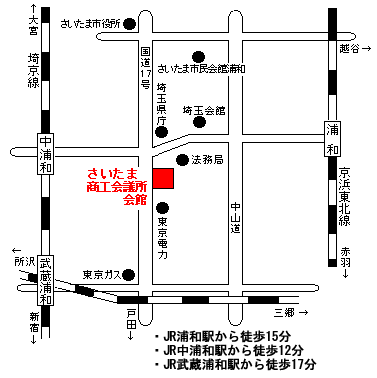 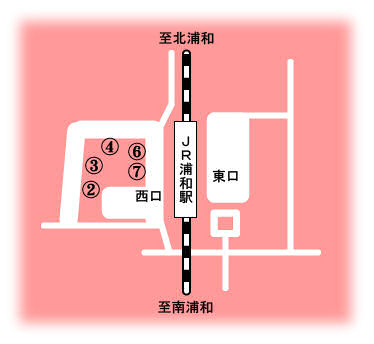 お 申 込 書
５/２８（水）「顧客価値経営フォーラムin埼玉」
埼玉県経営品質協議会事務局　行　　　　　　　　（FAX  ０４８-６４３-２７２０）
会社名：　　　　　　　　　　　　　　　　　　　　　　　　　　　　　　　　　　　　

住　　所　〒　　　

TEL：                  　　　　　　　　　　　　　　　　　　     FAX：　　                                       　　　　

①参加者名　　　　　　　　　　　　　　役職名　　　　　　　　　　　　　　　　　　　　　　　　　　懇親会参加・不参加

②参加者名　　　　　　　　　　　　　　役職名　　　　　　　　　　　　　　　　　　　　　　　　　  懇親会参加・不参加　　　　
　　
③参加者名　　　　　　　　　　　　　　役職名　　　　　　　　　　　　　                   　　懇親会参加・不参加　　　　

連絡先e-mail

※懇親会参加・不参加のいずれかに○をお願いいたします。（懇親会参加費は５,000円を予定しています）　　※４名以上ご参加の場合は本紙をコピーしていただくか、欄外にご記入願います
どちらかに〇を
どちらかに〇を
どちらかに〇を